HERBARIO
Amaia Pérez de Iriarte, Andrea Sánchez, Marta Vidondo, Eva Aisa & Cristina Echeverz.
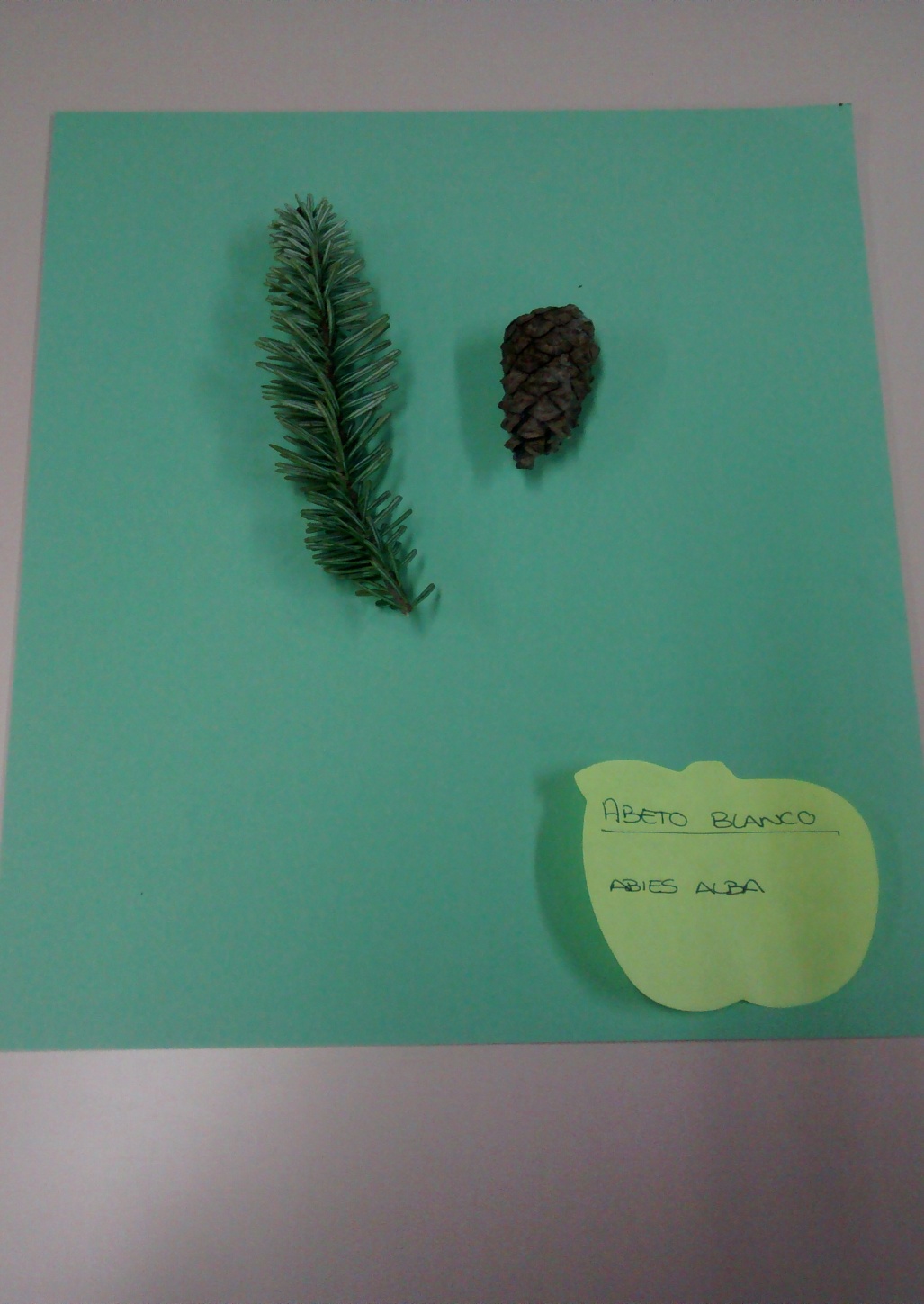 ABETO BLANCO
CLASIFICACIÓN
	Nombre Científico: Abies Alba
	Origen: Regiones montañosas de Europa
	Familia: Pinácias
	Hoja: Perenne, lineal y no escuamiforme
	Flores: verdes (fem.) o amarillas (masc.)
	Fruto: piñones
	Uso: medicinal (cicatrizante, diurético…)
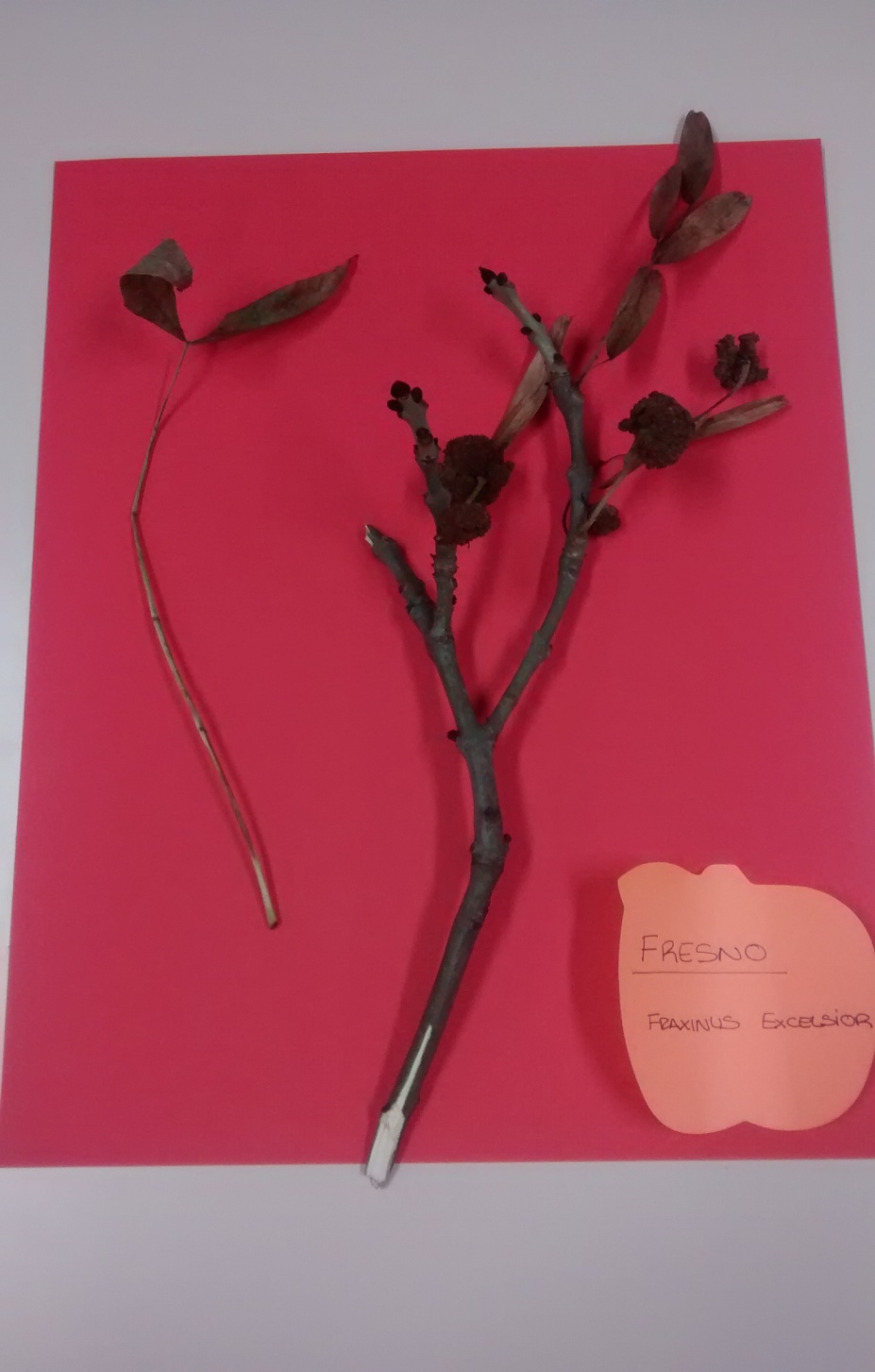 FRESNO
CLASIFICACIÓN
	Nombre Científico:  Fraxinus Excelsior 
	Origen: Norte de áfrica y Península Ibérica
	Familia: Oláceas
	Hoja: Caduca y lanceolada
	Flores: simples, pequeñas, blancas y sin pétalos
	Fruto: Sámara
	Uso: vino (artritis), infusión o masticación (alitosis)
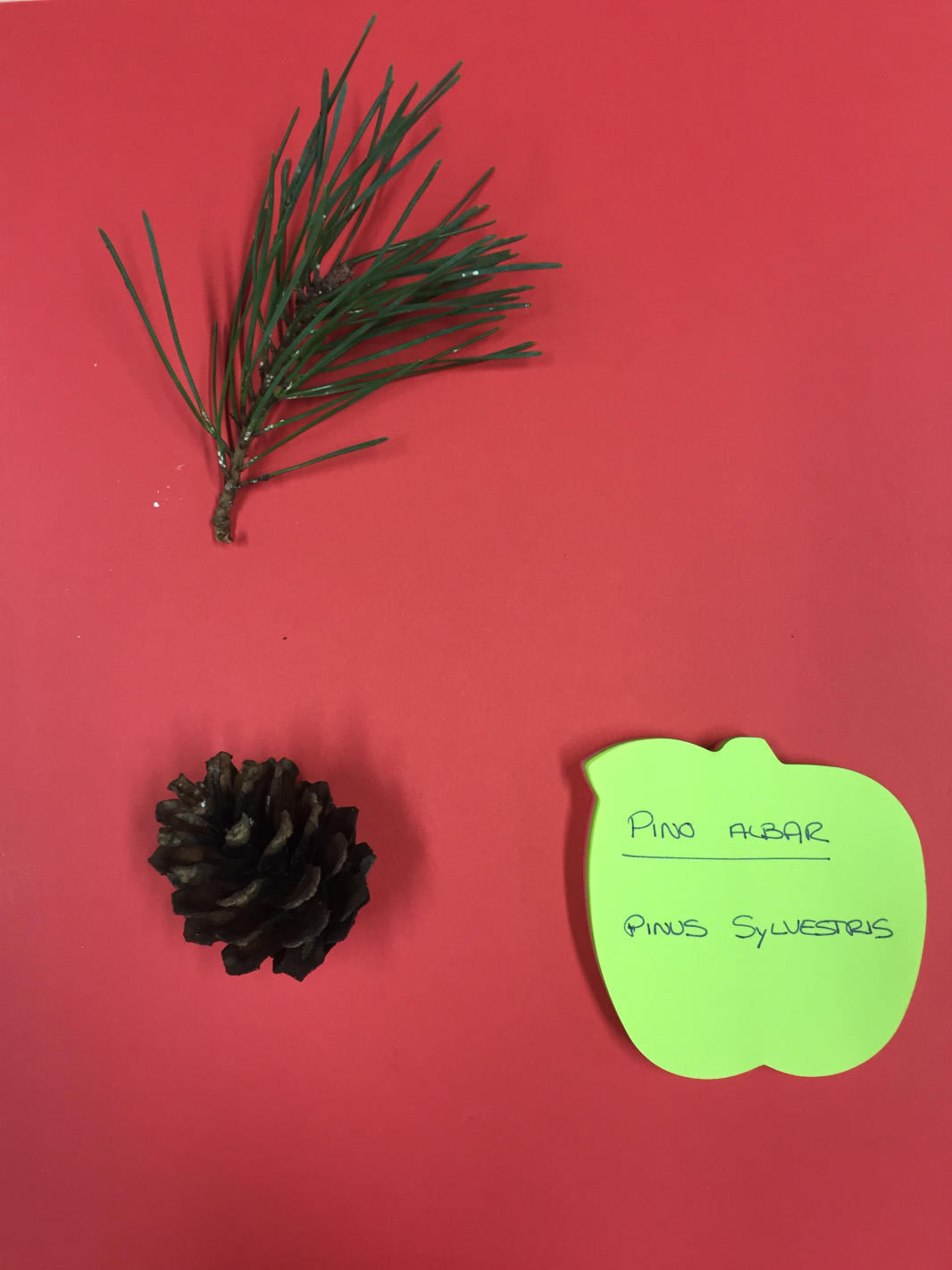 PINO ALBAR
CLASIFICACIÓN
	Nombre Científico: Pinus Sylvestris
	Origen: Hemisferio Norte
	Familia: Pinácea
	Hoja: En parejas, aciculares
	Flores: Masculinas (polen) o femeninas (de 2 en 2)	
	Fruto: Piña
	Uso: medicinal (resina y yemas)
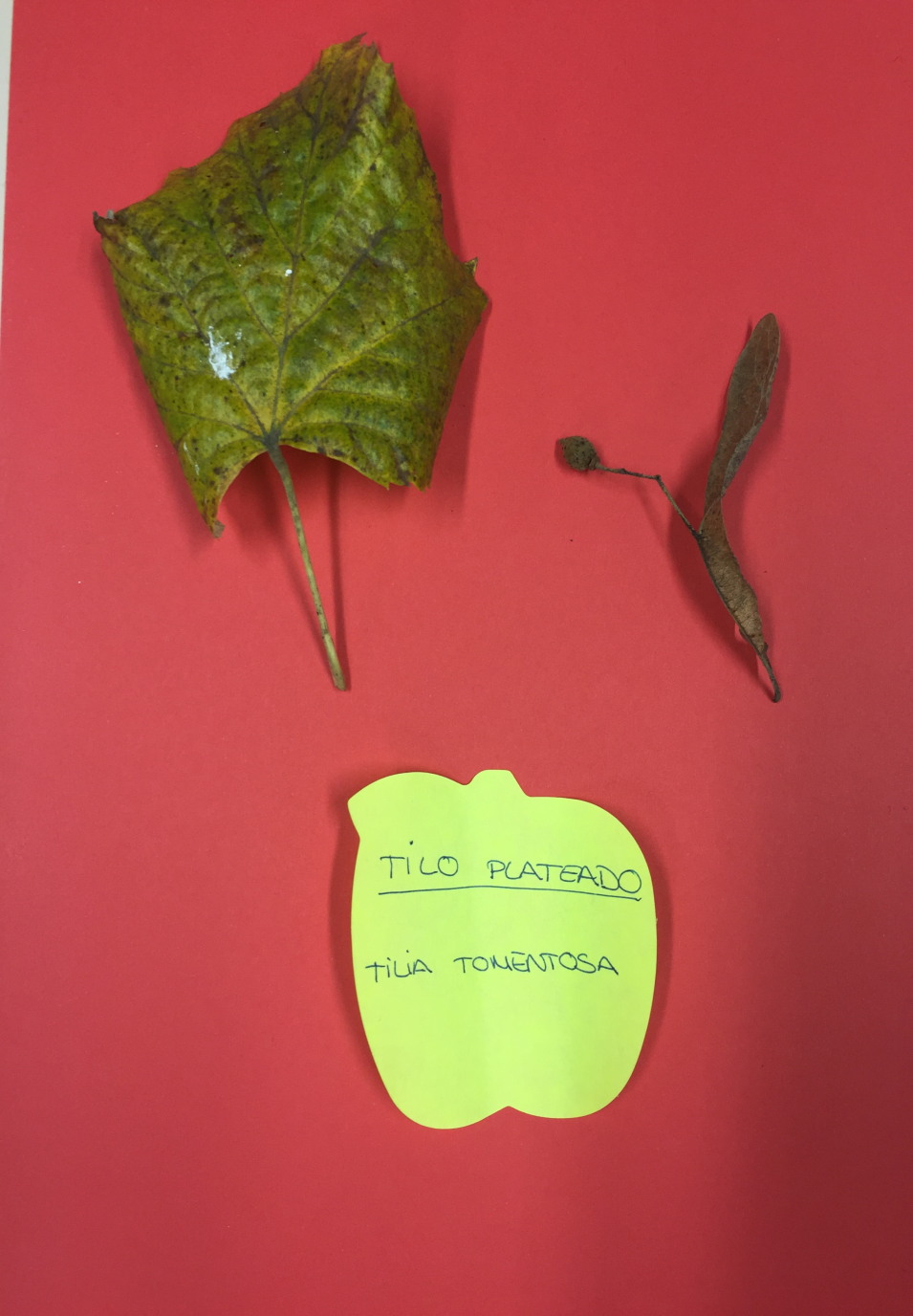 TILO PLATEADO
CLASIFICACIÓN
	Nombre Científico: Tilia Tomentosa
	Origen: Centro, este y sureste de Europa y Turquía
	Familia: Tiláceas
	Hoja: Verdes (anverso) y plateadas (reverso), redondeadas y 
			cordiformes
	Flores: Amarillas
	Fruto:  Carcérulos ovoides
	Uso: infusión, baños relajantes, sedante
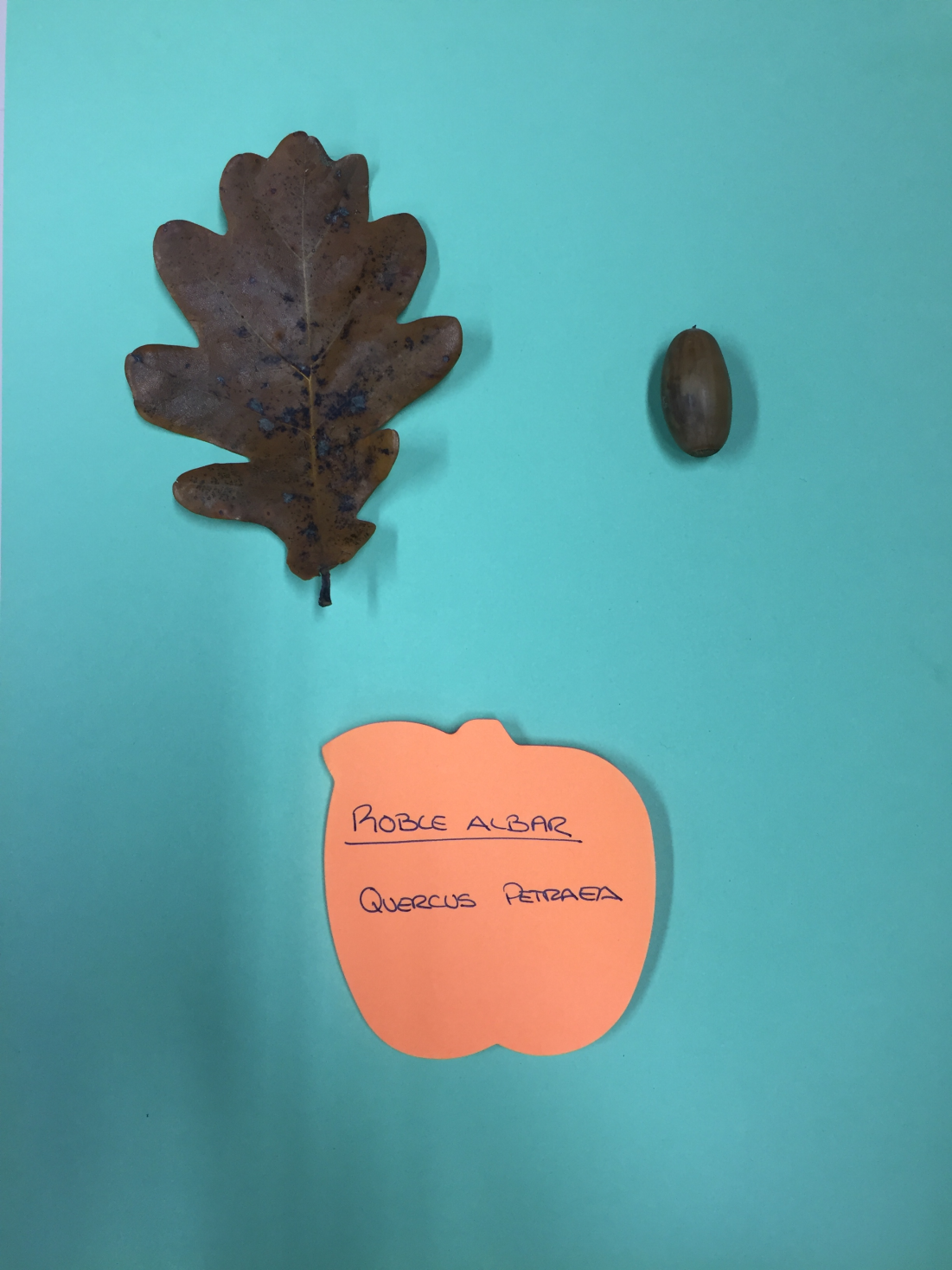 ROBLE ALBAR
CLASIFICACIÓN
	Nombre Científico: Quercus Petraea
	Origen: Europa y Asia Occidental
	Familia: Fagáceas
	Hoja: Caducas y simples alternas
	Flores: Masculinas o femeninas
	Fruto: Bellota
	Uso: Medicinal (antinflamatorio, antibacteriano, 
		diurético…)
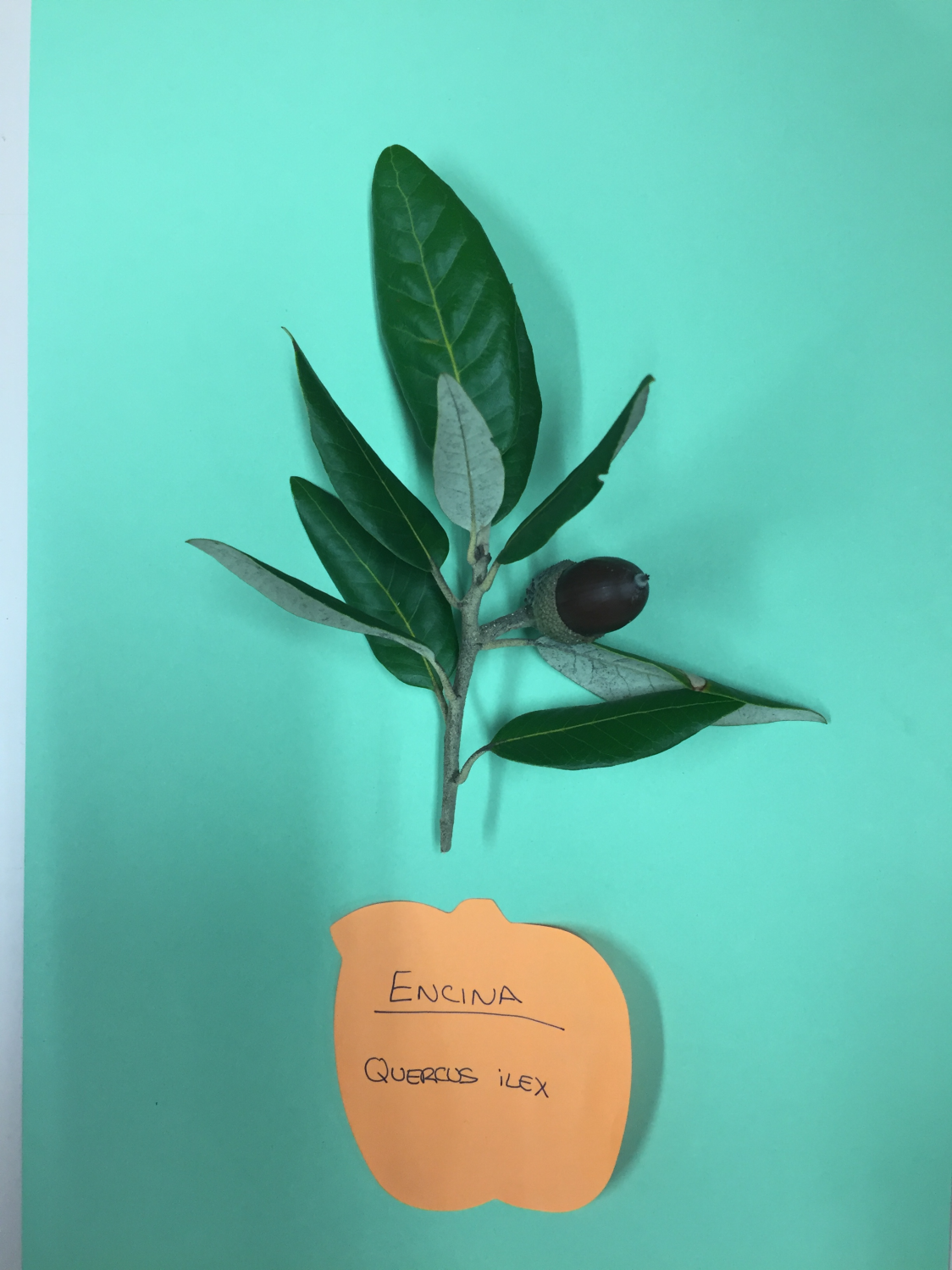 ENCINA
CLASIFICACIÓN
	Nombre Científico: Quercus Ilex
	Origen: Región mediterránea
	Familia: Fagáceas
	Hoja: Perenne
	Flores: Masculinas “amento” (amarilla) y femeninas 
			(rojizas anaranjadas)	
	Fruto: Bellota
	Uso: Alimentación, recuro ganadero, curtir el cuero…